ROOT: min = small
diminutive = (adj.) very small in size or stature
diminish = (v.) to lessen
Synonyms:  reduce
Antonyms:  increase
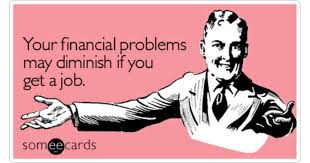 Synonyms:  miniature
Antonyms:  enormous
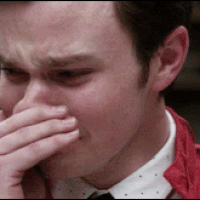 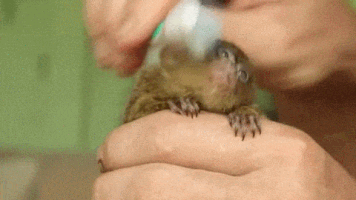 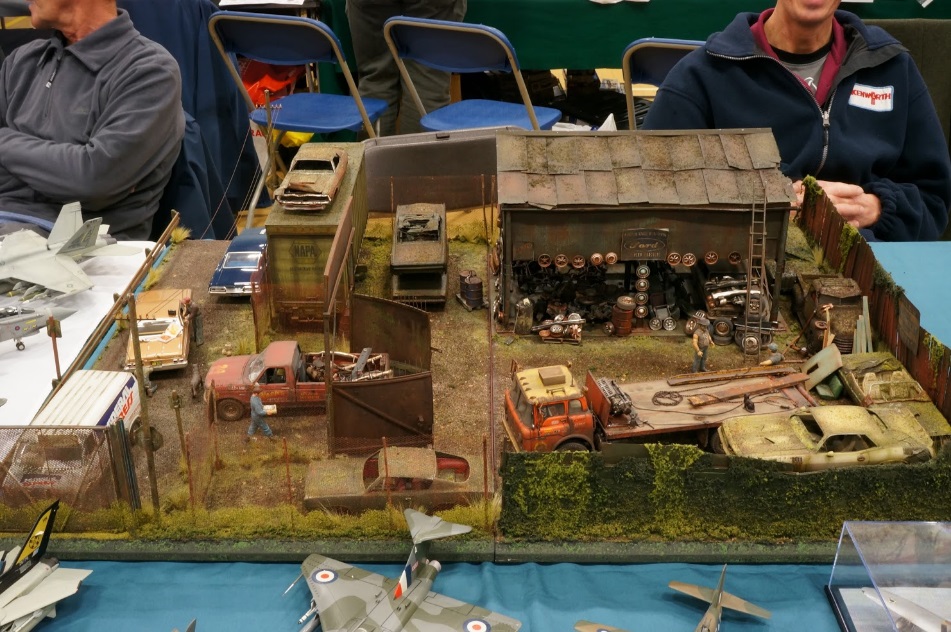 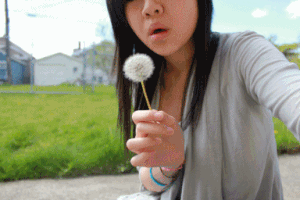 Sentence:  The diminutive X-37B is a quarter of the size of the old space shuttles.

The diminutive _______ was small in comparison to _____________.
Sentence:  Their insults did not diminish his will to succeed.

_____ helped to diminish her fear.